Презентация
«Воинам-победителям»

Руководитель: Харлаш.К.В.


с.Безруково
2020г.
Предмет:  Памятник  воинам - победителям
Продукт: теоретическое обоснование важности сохранения памятников 
Постановка проблемы: «Почему важны памятники в настоящее время?»
Цель: определить значимость  памятников  посвящённых ВОВ

Актуальность:   
    
     В  2020 году наша страна празднует 75лет  Победы в Великой Отечественной Войне.  Вклад человека велик. События, героические поступки, подвиги - это жизни 27 миллионов человек, это 1418 кровопролитных дней и ночей. Главная задача  знать, сохранить, передать историю подрастающему поколению. В каждом городе, в сёлах и деревнях установлены памятники, посвящённые войне.
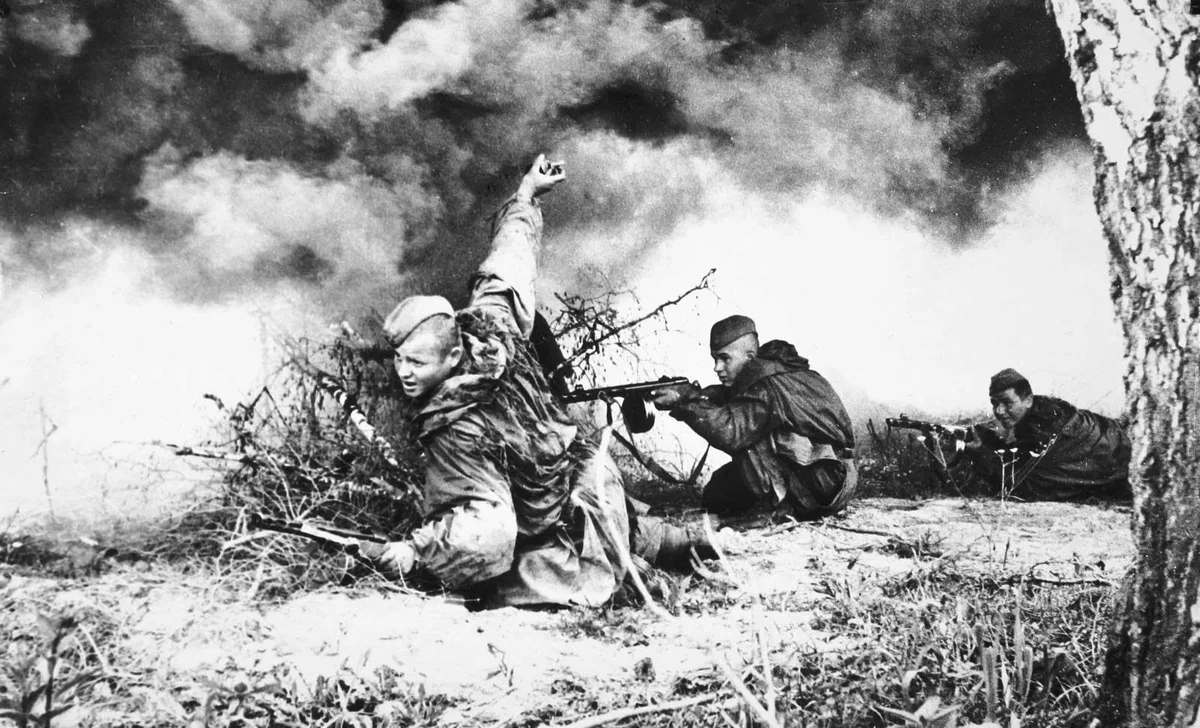 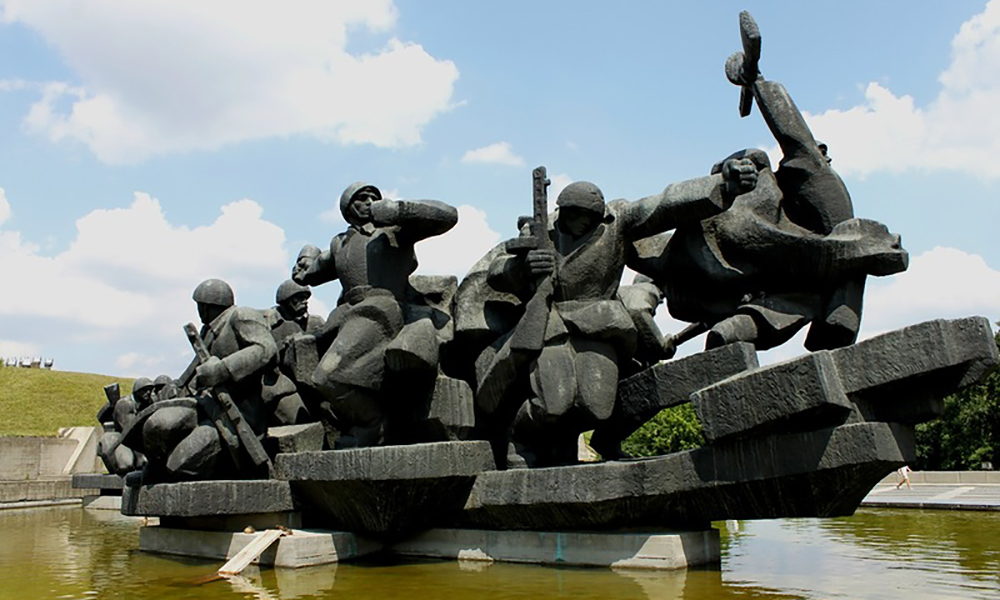 Памятник - это героический подвиг советских людей,  сражавшихся против фашистов. Мы  обязаны помнить и гордиться, чтить каждого защитника нашей страны. На защиту памяти русского народа должна встать  вся страна.
В ходе военных действий советский народ потерял 27 миллионов человек. Захоронения погибших воинов Красной Армии возникали стихийно. Хоронили в воронках авиабомб, в окопах и углублениях. Первые памятники были созданы по решению фронта Военного совета. Сначала это был деревянный или каменный обелиск, а уже после войны их реконструировали в памятники.
Известные памятники
«Мамаев –курган»  г. Волгоград200 ступеней к миру
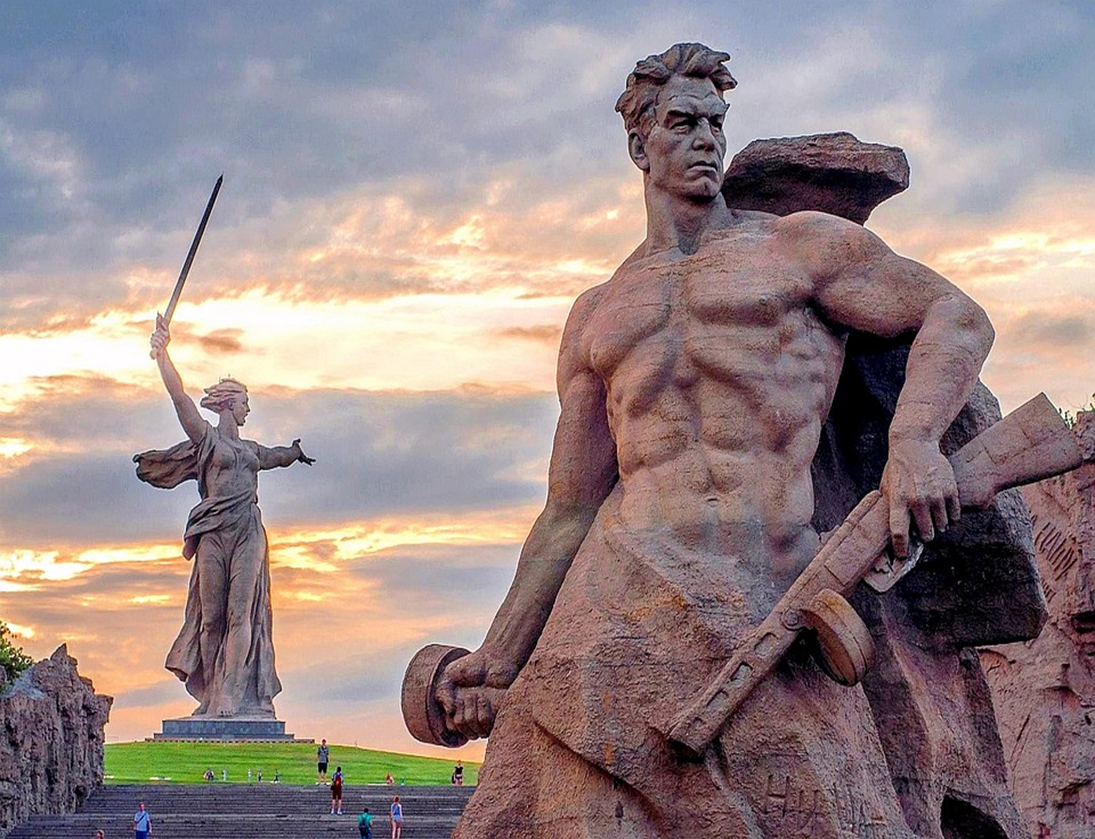 Статуя «Родина-Мать» олицетворяет подвиг нашего народа и победу над фашизмом
«Тыл-фронту» г. МагнитогорскПодвиг труженикам тыла
«Воин-освободитель» Трептов-парк г.БерлинМеч Победы, выкованный на Урале, был поднят в Сталинграде и опущен в Берлине
«Героям-панфиловцам»  Дубосеково,  Московская область28 героев уничтожили колонну вражеских танков
«Героическим защитникам Ленинграда» г. Санкт-Петербург900 страшных дней осады В  Ленинграде  и  в Ленинградской области  памятников насчитывается  774, из них 710 с захоронением.
«Могила Неизвестного Солдата» г. Москва«Имя твоё неизвестно, подвиг твой бессмертен»Здесь непрерывно горит Вечный огонь
«Защитникам Советского Заполярья в годы Великой Отечественной войны» г. МурманскВраг не смог пройти более 30 км
«Прохоровское поле»  Белгородская область, п. ПрохоровкаВ бою сошлись свыше 1500 танков
«Журавли» г. Саратов12 серебристых журавлей символ  погибших солдат
«Героям битвы под Москвой» в ЯхромеПуть к Москве защитили собой
«Брестская крепость-герой» г. БрестПосвящён подвигу советских солдат
«Я умираю, но не сдаюсь! Прощай, Родина» 20.07.41год
Спасибо за внимание!